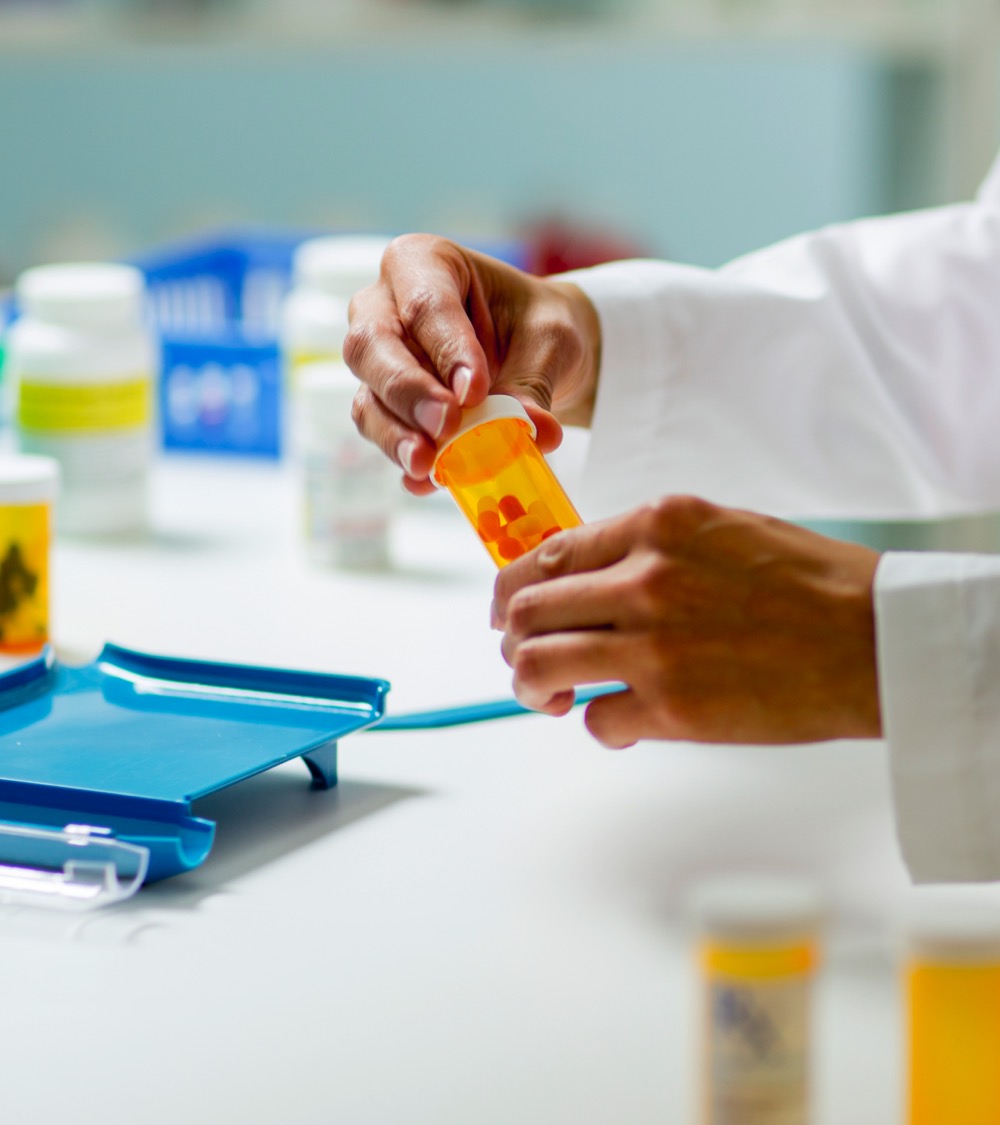 PBS Software Vendor
Webinar
Introduction to PBS Data API
Pull quote
Thank you for joining, this webinar will begin at: 3.00pm, 6 November 2023
www.health.gov.au
Acknowledgement of Country
We acknowledge the Traditional Custodians of country throughout Australia and their connections to land, sea and community. 

We pay our respect to their Elders past and present and extend that respect to all Aboriginal and Torres Strait Islander people on this webinar today.
Before we begin…
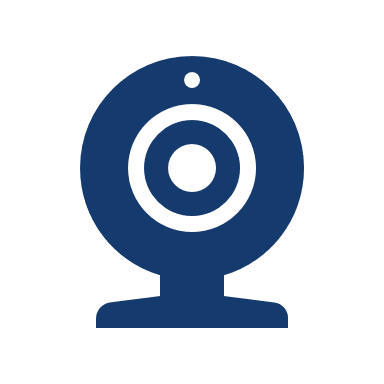 Please turn off your webcam

Please mute your microphone unless speaking

Any questions? Email HPP.Support@health.gov.au
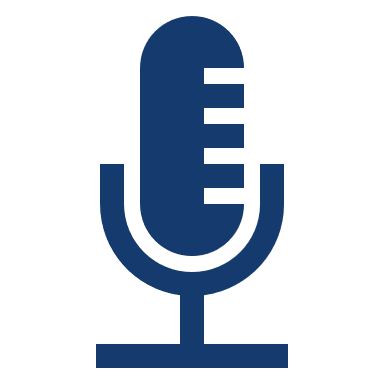 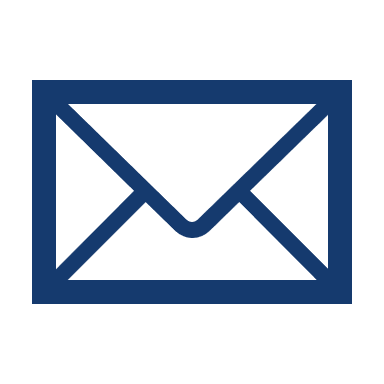 Agenda
PBS Data Distribution Project background and timeline
Introduction to the PBS data API
API Features and components
Requesting access to the API
User journeys to access the API
Further training and resources
PBS Data Distribution Project
Background
The Department of Health is modernising the consumption and data distribution model for the monthly PBS Schedule data, in order to:
Improve accessibility to PBS Schedule data; 
Make the data easier to understand and use in software; and
Improve data latency and data provision through best practice architecture.
Timing
The project started in 2019, and conducted a series of working group meetings in 2020-21
A Private Beta with a small group of vendors was held in late 2022
A Public Beta was held between June and October 2023
PBS Data Distribution Project
The Department is working to the following timeline
From November 2023, the API is a production system. Vendors are encouraged to commence their transition.
February 2024 will be the last PBS schedule for which data in existing formats will be released under embargo.
From the March 2024 PBS schedule onwards, data released under embargo will be made available only via the API.
A version of the API for use by the general public is also in development. This API will be made available in early 2024.
PBS Data Distribution Project
Features of the API
The PBS schedule data has been loaded into a relational database
There is one API endpoint for each table in the database
There is one logical set of data in the API for each combination of PBS item code and Trade Product Pack
Every effective PBS schedule for the most recent 12 months is in the API
Data can be downloaded in JSON and CSV formats
Each month is distinguished in the API by a ‘schedule code’
The ‘schedules’ endpoint in the API has metadata about each schedule code
Each API request can be filtered by schedule code, PBS program and PBS item code
The API is rate-limited to one request per second
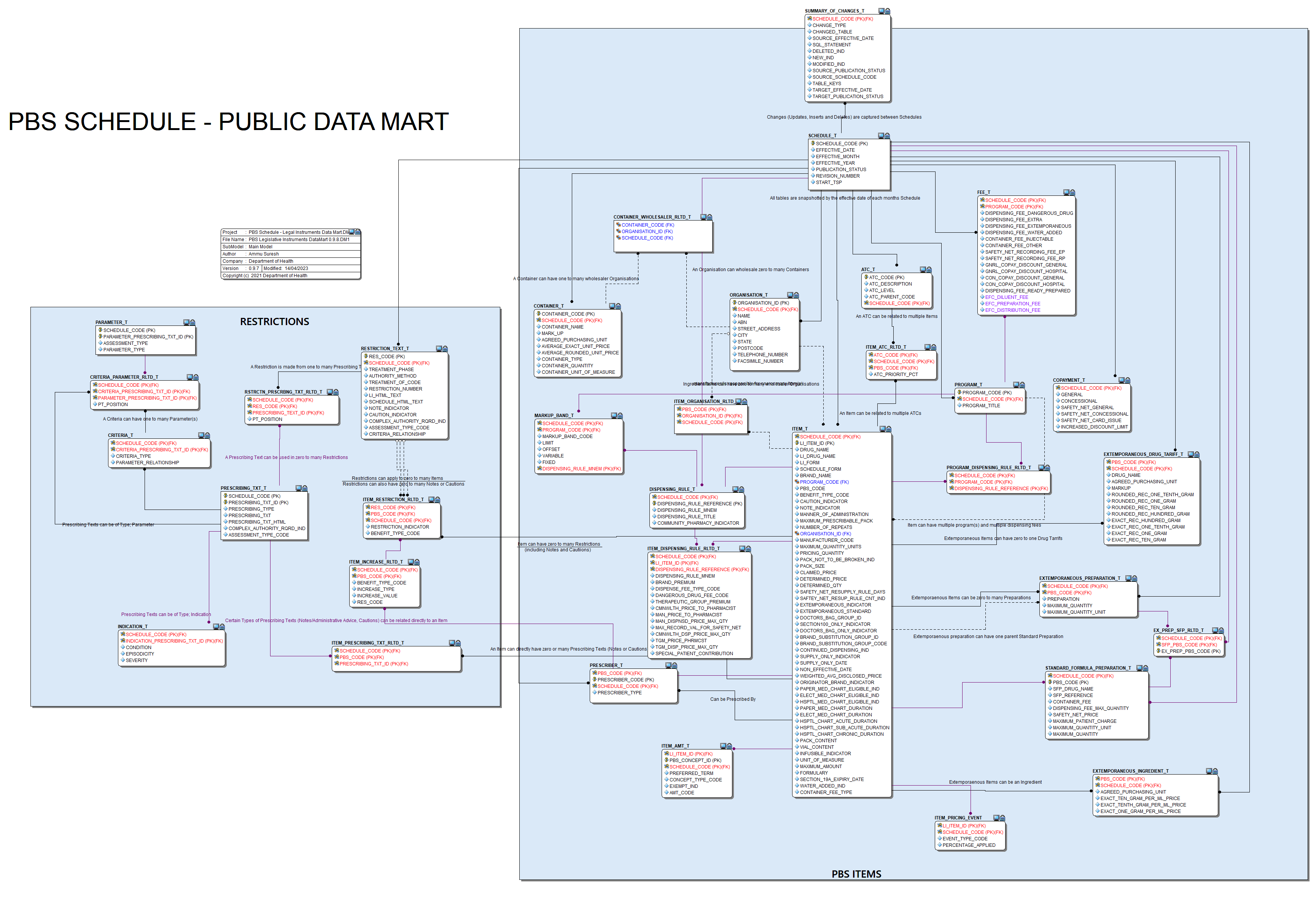 PBS Data Distribution Project
Components of the solution
Health Products Portal
Developer Portal
API
For initial access and annual renewal of credentials

Login with myGovID and RAM

Register your organisation
Request access
(Departmental approval)
Receive API credentials
For development of your solution

Login with myGovID and RAM

Access your subscription key
Browse API documentation
Test endpoints
Sample API queries
For regular downloads of PBS schedule data

Authenticate with API credentials and subscription key

Download schedule data from API endpoints
PBS Data Distribution Project
Accessing the PBS data API
Each Software Vendor is provided unique credentials to access the API 
Applications to access the API are made through the Health Products Portalhttps://hpp.health.gov.au/ 
As the API contains data under embargo, only software vendors or developers with a need to access the embargo data will be given access. 
A version of the API (that will contain only public domain data) for use by the general public is being developed. This API will not require authentication.
PBS Data Distribution Project
User Journeys
Dept. approval
Register your company in the HPP
Link to your company in RAM
Get a myGovID
Initial
Apply for access to the API
(after approval)Receive API credentials
Development
Login to dev. portal (using MyGovID/RAM)
View API documentation
Access your subscription key
Download API data
Regular
Request a bearer token
Further HPP training coming soon on:
Using the HPP to register your company and apply for access to the API
Accessing the developer portal and connect to the API 
Understanding the PBS data API
https://data.pbs.gov.au/discussions/86911.html
Resources
Project page: Data Distribution Project | PBS Data
User guide for accessing the API (including gaining access, FAQ’s,text file mapping, restriction explainer, data dictionary and database diagram): HPP Article Details  · Health Products Portal
Any feedback using the API can be provided 
via email to HPP.Support@health.gov.au
Questions?
We expect that each organisation’s transition to the API will be different
Organisations are encouraged to contact the Department directly, with your specific concerns
We look forward to supporting everyone through this transition period
Any feedback using the API can be provided 
via email to HPP.Support@health.gov.au